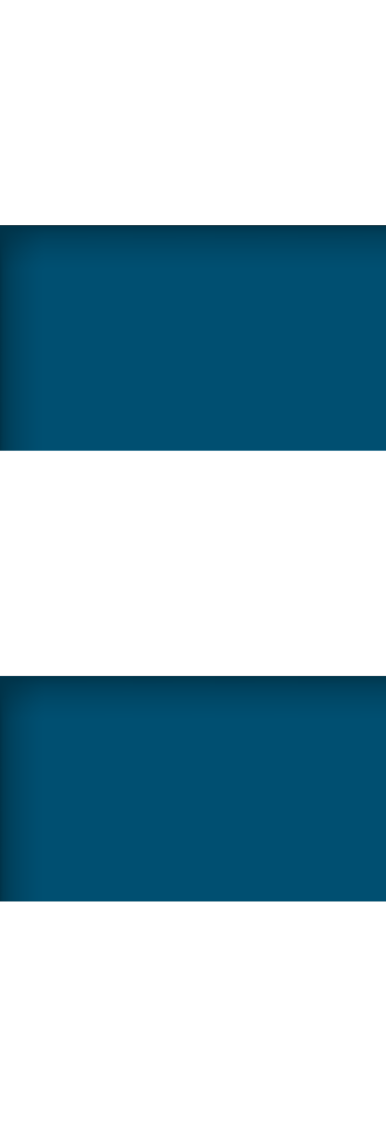 Research in Biological Sciences
Professor Gerben van Ooijen   |   14 November 2023
Why choose postgraduate research?
To achieve something significant by advancing knowledge to address the world’s grand challenges
Gain training in critical thinking and research
Gain a broad base in key skills (management, team work, communication, networking)
Develop a professional network for future opportunities
Personal development from working in a supportive, innovative, diverse environment on an international stage
International research excellence
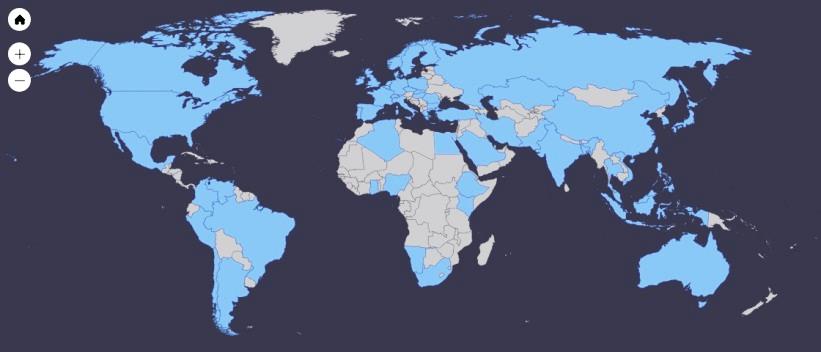 5th
in the UK for 
Biological Sciences
£184M
active research 
grants
135
Principal Investigators
393
Postgraduate Research students
Recognised excellence in quality of life
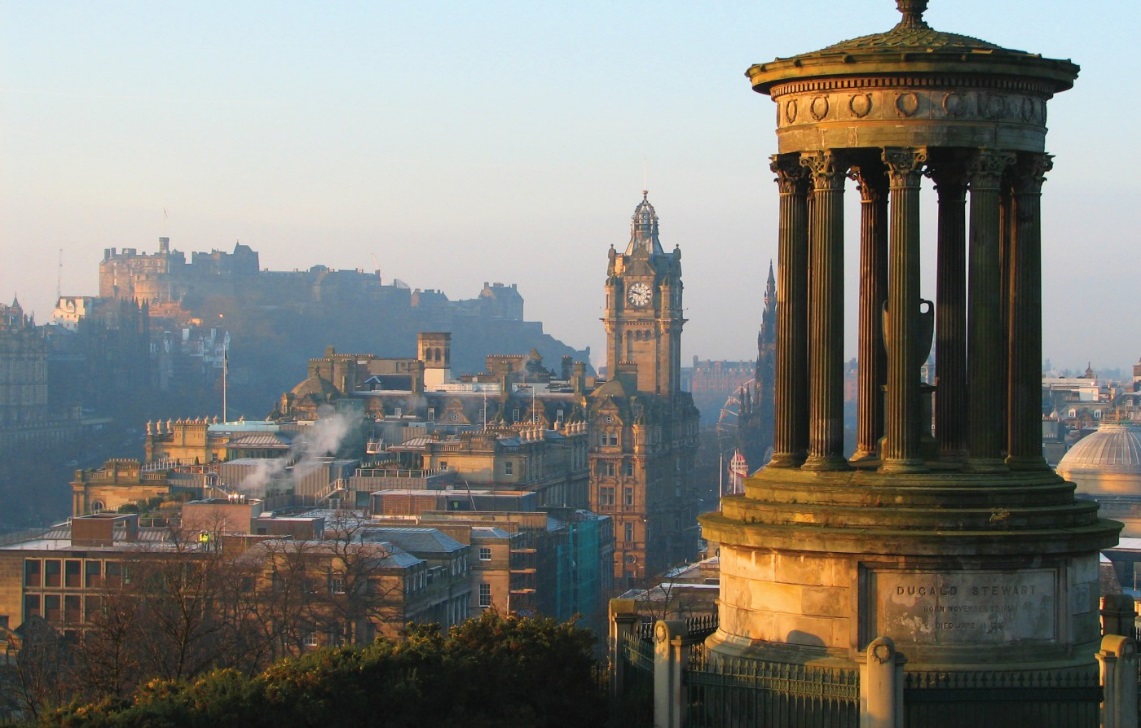 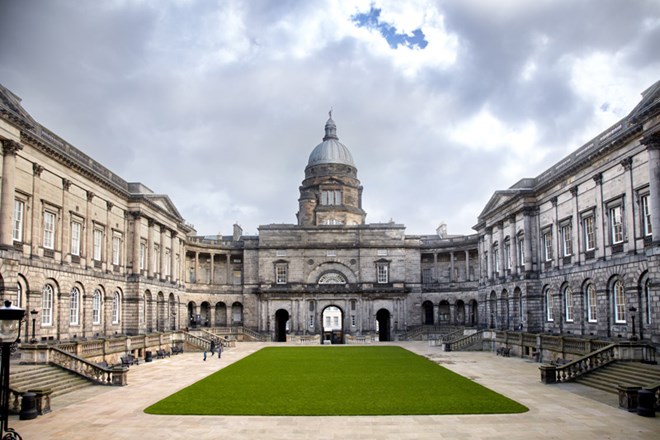 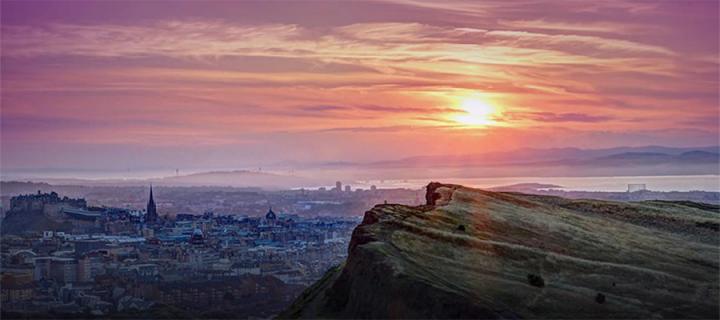 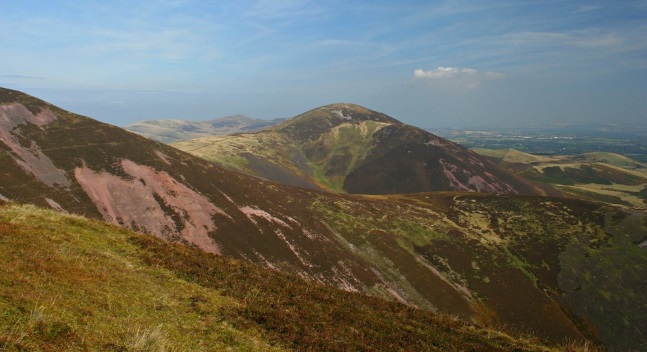 Key organisation on our doorstep
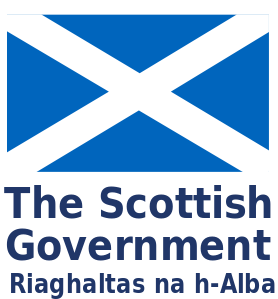 Research Institutes
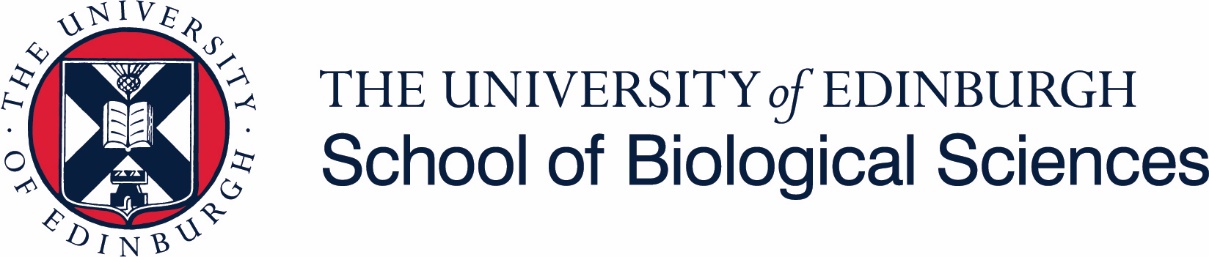 Charities and NGOs
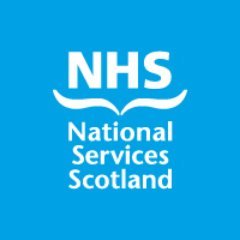 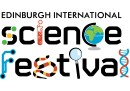 Industry
Key organisation on our doorstep
Work in both academia & industry, e.g. Industrial CASE studentships (PIP placements)
Communicate with policy makers, e.g. policy internships
Communicate with our outreach programmes, e.g. Edinburgh Science Festival (SBS Press Gang)
A PhD equips you for a career in research…and much more
Where you can base yourself: our institutes
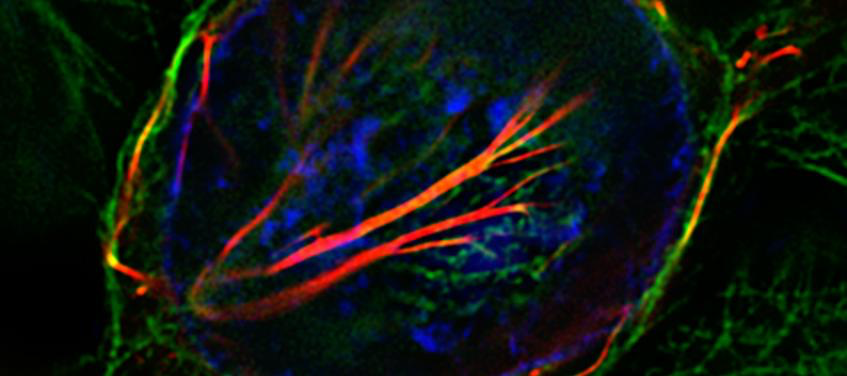 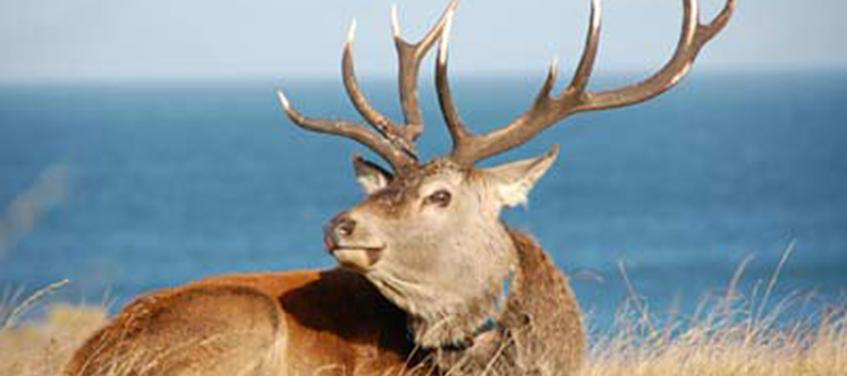 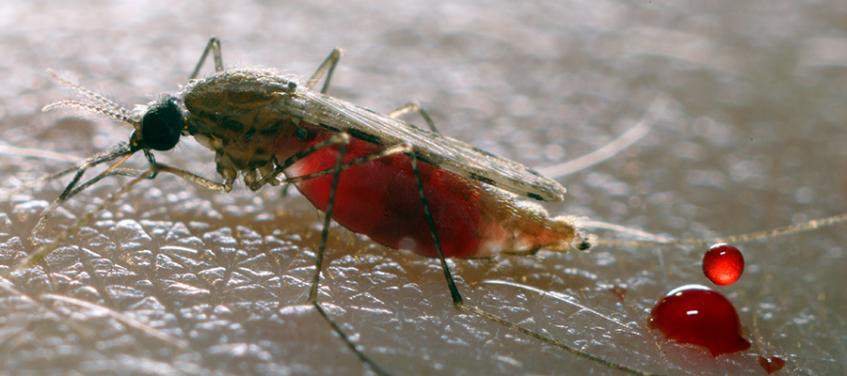 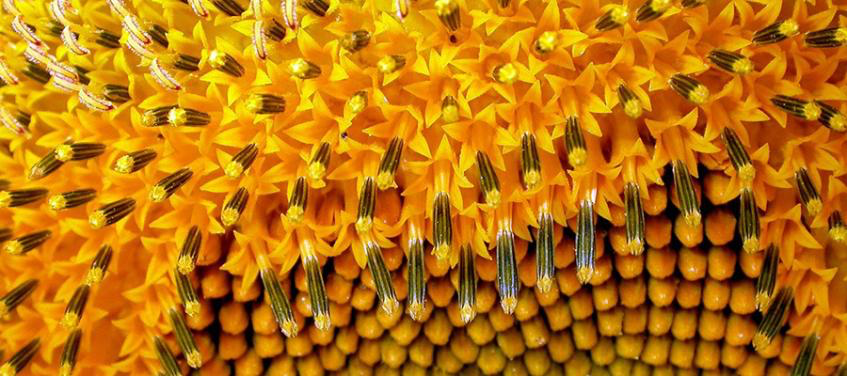 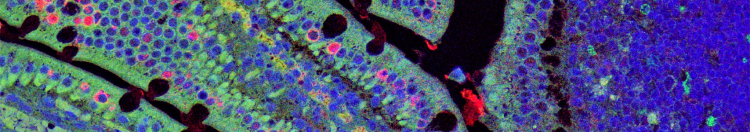 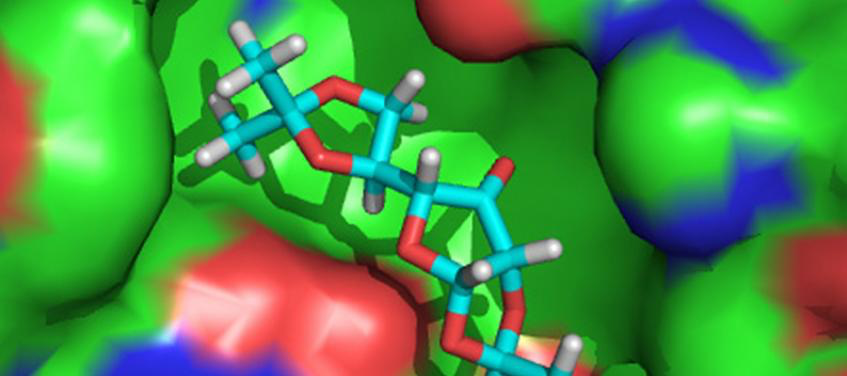 Additional support: the Graduate School
The Graduate School oversees the progression of all students registered to study for a PhD or MSc by research degrees in the School of Biological Sciences.
Postgraduate students
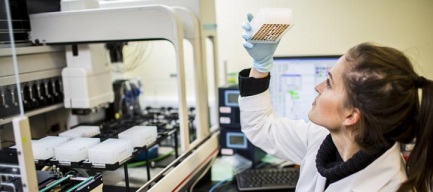 Institute
postgraduate advisors
Institute 
student reps
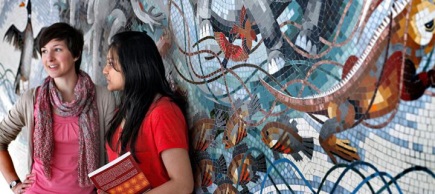 SBS Graduate School
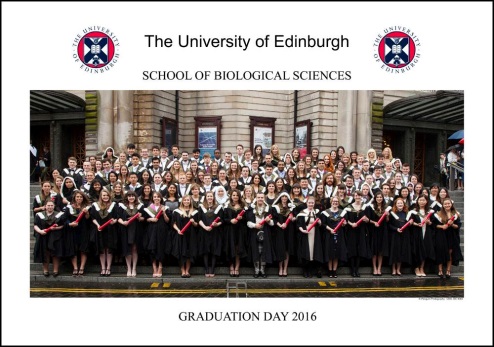 Recognised excellence in research training
We host several Doctoral Training Programmes eg. EASTBIO, NERC E4, MRC Precision Medicine
Wellcome Trust PhD in Hosts, Pathogens & Global Health
Wellcome Trust PhD in Integrative Cell Mechanisms
Wellcome Trust PhD in One Health Models of Disease

Competitively won based on excellence in PhD training offered
The Darwin Trust
School of Biological Sciences Scholarships
University Scholarships
External organisation PhDs
Individual supervisor projects
Supported by
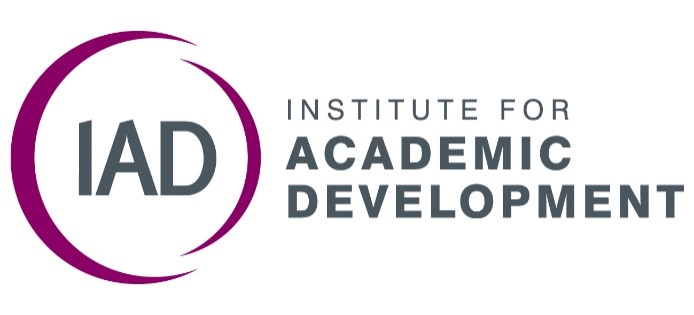 Where do I start?
www.ed.ac.uk/biology/study-with-us/postgraduate-research/apply-for-a-phd
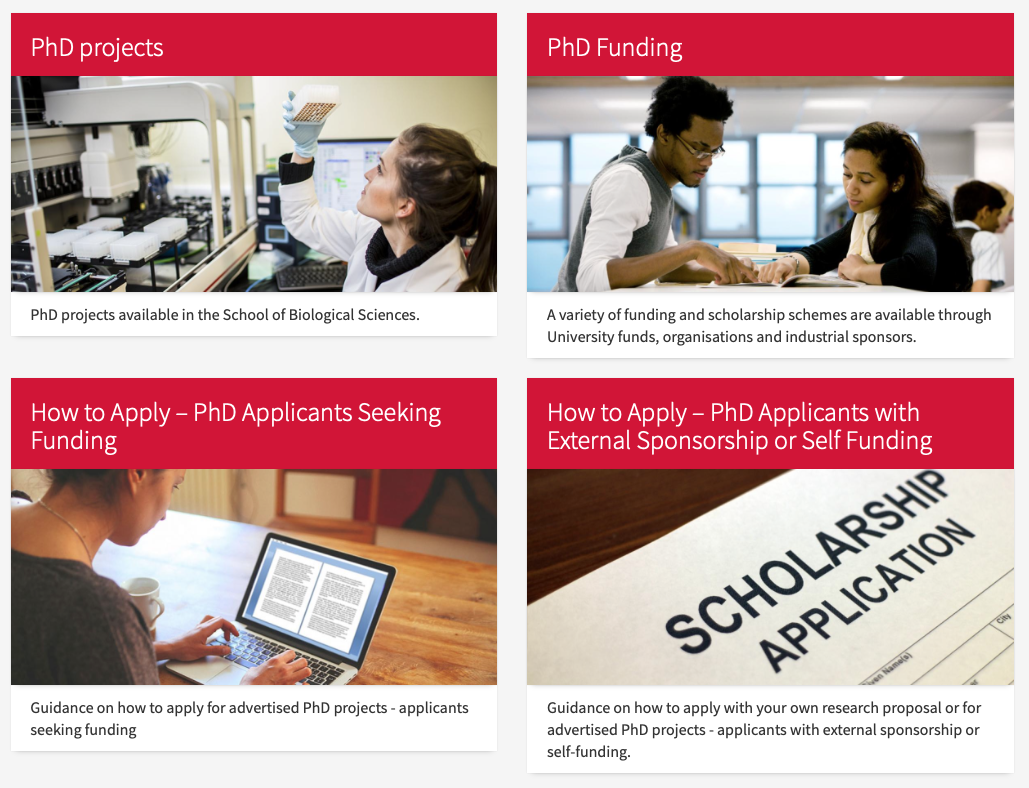 Where do I start?
Select your project from our online list of PhD Projects.
Click 'how to apply' on the advertised PhD project to complete our eligibility checklist - for each project if applying for more than one.
You will then apply through the University’s online application system – EUCLID. 
Applying for funding is a separate process - a list of suggested funding schemes is provided during the eligibility checklist. You can also view the full list of funding schemes.
Where do I start?
Confirm our entry requirements:
At least 2.1 Honours degree or its international equivalent
Contact supervisor(s):
Browse available PhD projects & staff profiles –contact staff who do what you’re interested in
Discuss potential projects / application with prospective supervisor(s) – PhD & MScR
Apply online – first closing date is 27 November 2023:
Specify supervisor & project
Upload documents (proposal, transcripts, references, etc.)
Funding information
What happens next?
Supervisors review applications and forward to Interview panel:
All supervisors can propose one or two students, depending on funding body
Shortlisting for interview:
Panel looks at academic record, experience, motivation
Attend interview:
a chance to talk about your previous research and your ambitions
Offers made as early as possible
but can take a little while
Start of projects in our School is 1 October 2024
What you can do now…
edin.ac/student-chat-pg
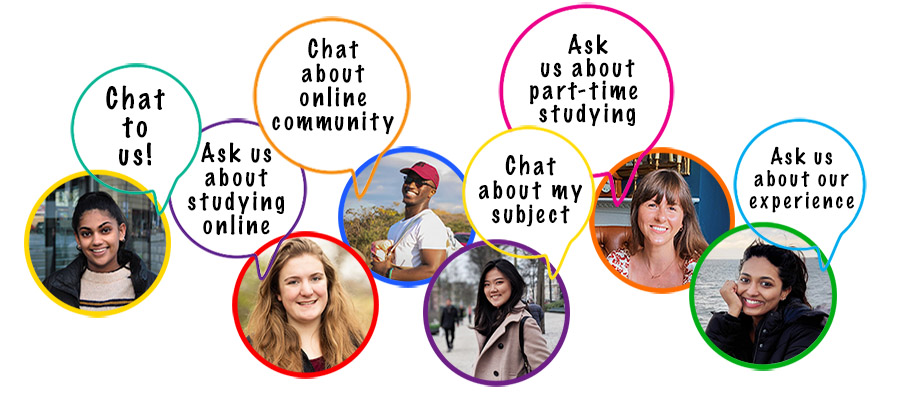 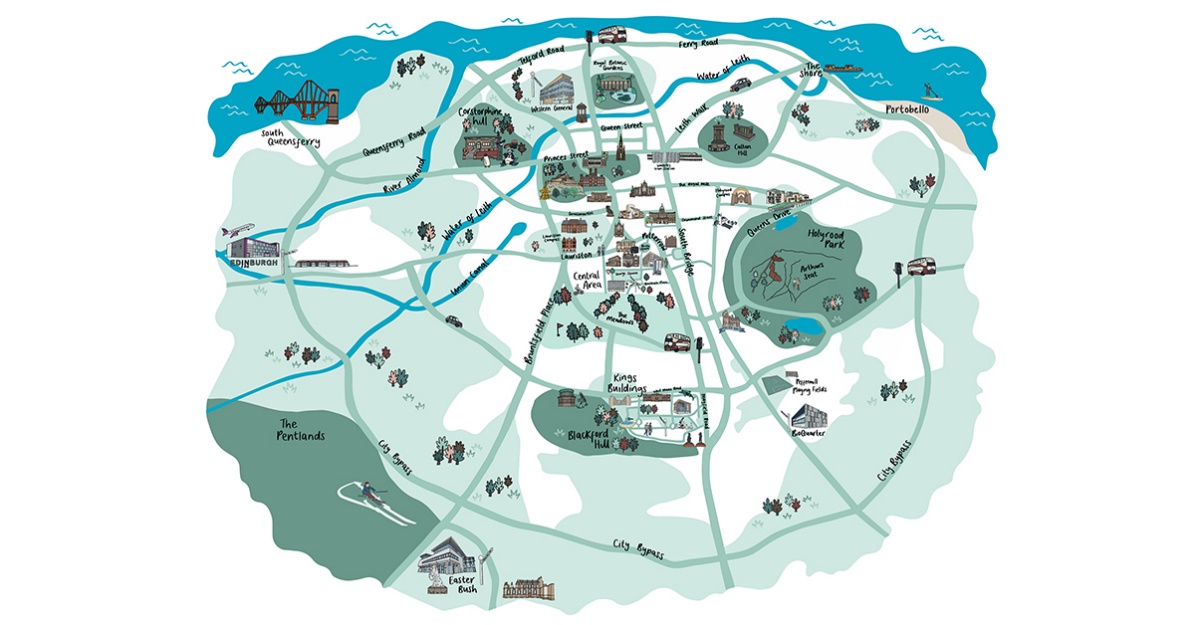 virtualvisits.ed.ac.uk/pg
What you can do now…
Contact potential supervisors.

Get in touch if you have questions on application process: Grad.Biol@ed.ac.uk 

www.ed.ac.uk/biology/prospective-students/postgraduate-research/apply-for-a-phd 

Welcome to Edinburgh
Professor Gerben van Ooijen
Grad.Biol@ed.ac.uk